Переодическое издание МБОУ СОМШ № 44 им. В. Кудзоева
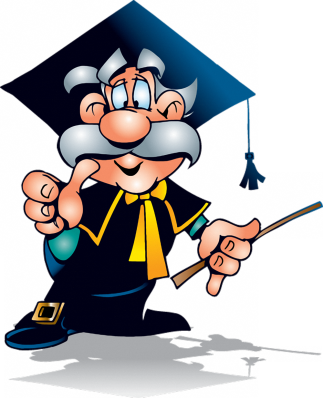 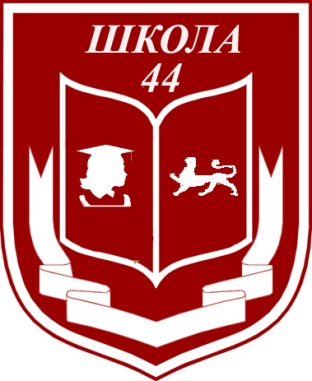 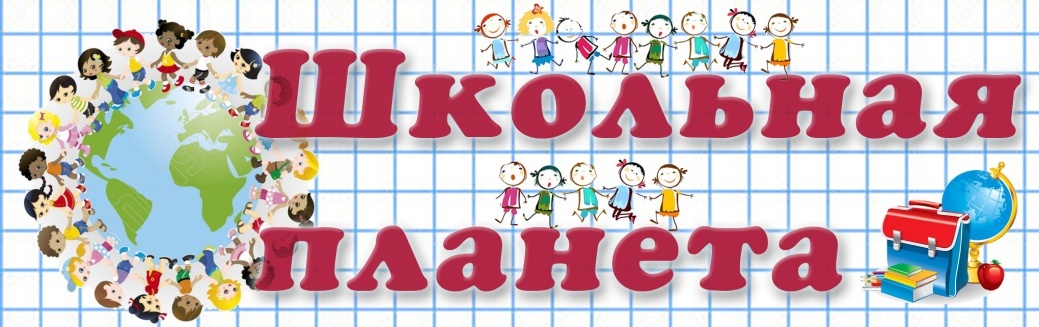 НАШ ДЕВИЗ: открытость, информативность, активность!
№ 4  декабрь 2022
Шаг в будущее!
       9 декабря в нашей школе прошла большая премьера первого профориентационного сериала «Билет в будущее».  
        «Билет в будущее» – это всероссийский профориентационный проект для школьники 6–11-х классов, родителей учащихся, педагогов, специалистов и работодателей. 
Школьников поприветствовал 
руководитель ЦОПП 
РСО-Алания Батраз Кучиев: 
«Когда человек себя нашел – 
Это счастье, и об этом счастье
 проект «Билет в будущее», в том числе сериал. Как услышать себя, найти свой путь и стать счастливым – это то, чем мы все вместе занимаемся».
       Отсмотрев премьерные серии и узнав истории героев, а всего это 24 уникальные истории профессионалов из 13 регионов России, работающих в разных сферах, подростки рассказали, кем хотят стать. Среди учеников 8 и 9 классов оказались будущие пилот самолетов, 3Д-дизайнер, учитель родного языка, военный медик, стоматолог. 
     Свою историю выбора
 профессии поведала и директор 
школы Татьяна Цуциева. 
Татьяна Николаевна мечтала 
быть журналистом, но решила 
стать переводчиком. Затем оказавшись на практике, поняла, что будет учителем. Опытный наставник посоветовала детям выбирать профессию по собственному желанию и обязательно любить свое дело.
Наши успехи
       Осень в этом году выдалась урожайной. И не только на фрукты и ягоды. Плодотворной оказалась и  творческая деятельность наших учащихся. 
       В октябре-ноябре на разных уровнях проходил ряд творческих конкурсов, в которых учащиеся школы приняли участие и добились высоких результатов.
          Среди наших достижений - призовые места в музыкальных состязаниях и конкурсе работ по изобразительному искусству "Дельфийские игры", "Молодость Осетии",  "Аланские звезды", "Золотая Ника", "Чегемский родник".
    Поздравляем ребят и желаем дальнейших успехов!
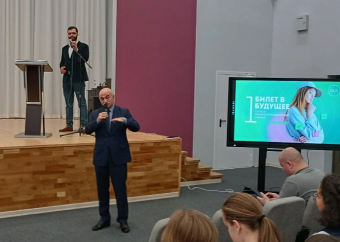 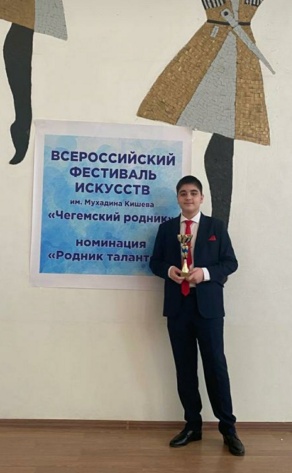 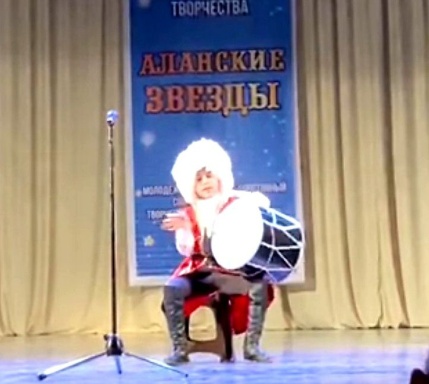 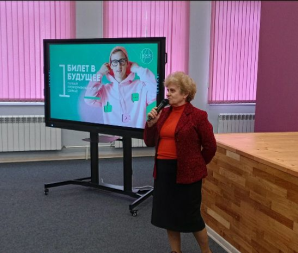 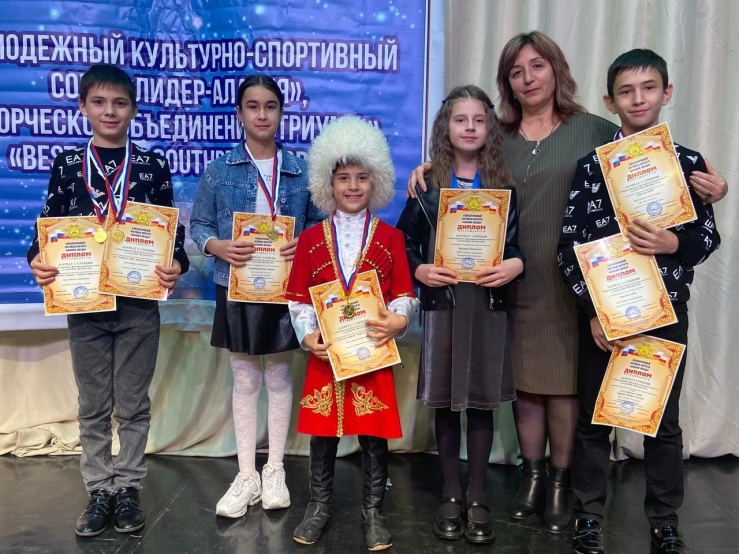 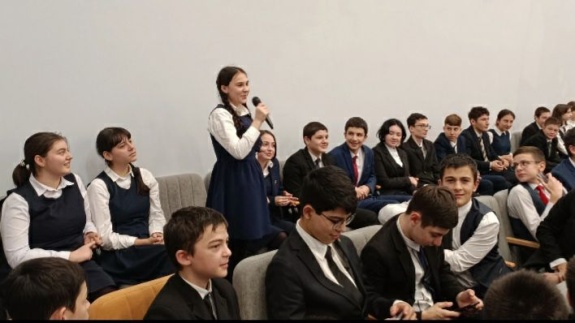 Информационно-Медийный сектор РДШ
Переодическое издание МБОУ СОМШ № 44 им. В. Кудзоева
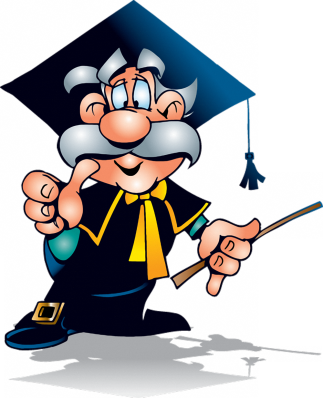 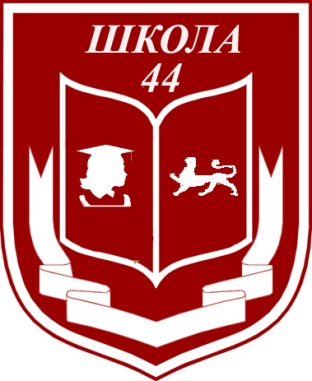 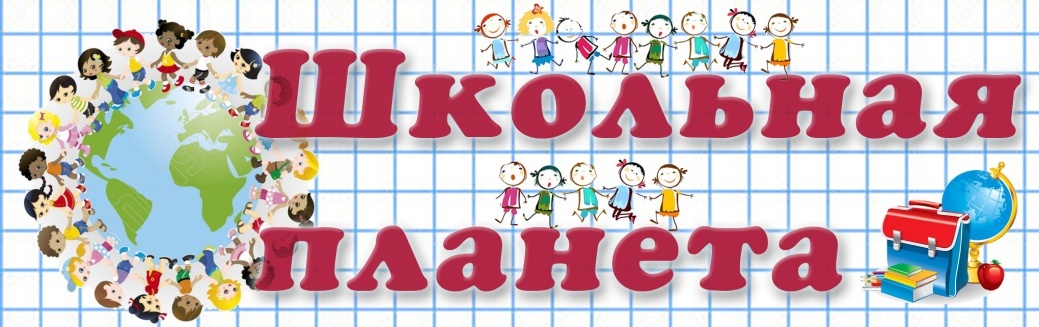 НАШ ДЕВИЗ: открытость, информативность, активность!
№ 4  декабрь 2022
Фестиваль дружбы
    14 декабря на базе нашей
 школы состоялось важное
 мероприятие - ежегодный 
республиканский фестиваль 
художественного творчества детей-инвалидов «Шаг навстречу». 
   В фестивале приняли 
участие свыше 200 детей в возрасте от 2 до 18 лет из образовательных организаций, в основном реализующих инклюзивные практики. 

Участников фестиваля поздравила министр образования и науки РСО-Алания Элла Алибекова.
Участники показали свои таланты в вокале, хореографии, игре на музыкальных инструментах, театральном искусстве и литературном чтении.
По итогам Фестиваля участники  награждены грамотами Министерства образования и науки РСО-Алания и подарками.
   Но самое главное, что наши ребята нашли новых друзей в лице участников фестиваля.
Добровольцы – детям!
25 декабря на набережной р.Терек в рамках  Акции "Добровольцы - детям" состоялось предновогоднее  мероприятие для особенных детей. 
Волонтеры нашей школы в составе "Союза детских и подростковых организаций», Регионального отделения «Российского движения школьников» РСО-Алания совместно с РОО "Время перемен" и волонтëрами Северо-Осетинского Педагогического Колледжа провели спортивно-развлекательные игры и станцевали флешмобы РДШ для детей с синдромом Дауна. 










Гостями мероприятия стали Дедушка Мороз и Снегурочка. Дети получили подарки, подготовленные Северо-Осетинским Республиканским  Отделением Общероссийской Общественной  Организации "Всероссийское Добровольное Пожарное Общество". Погода выдалась солнечной, атмосфера - доброй, и всем ребятам было очень тепло и весело!
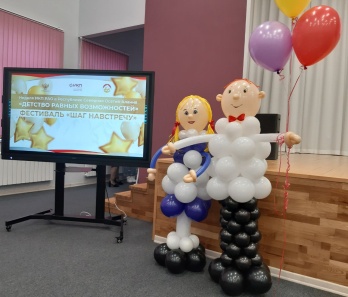 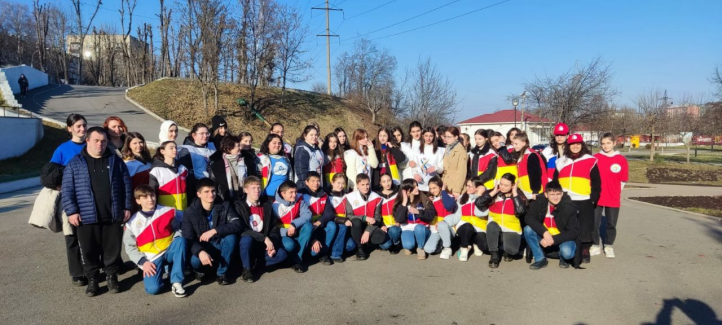 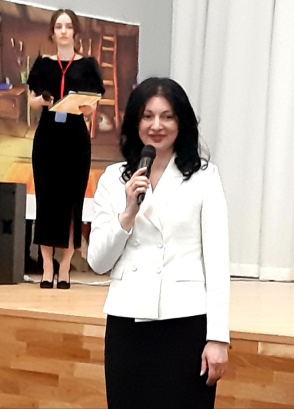 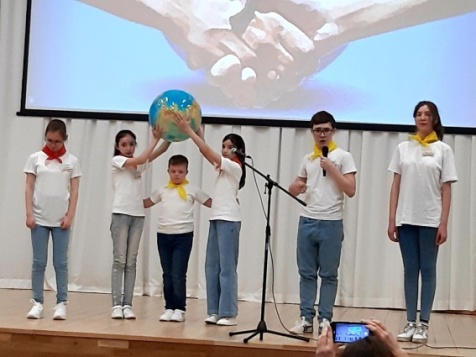 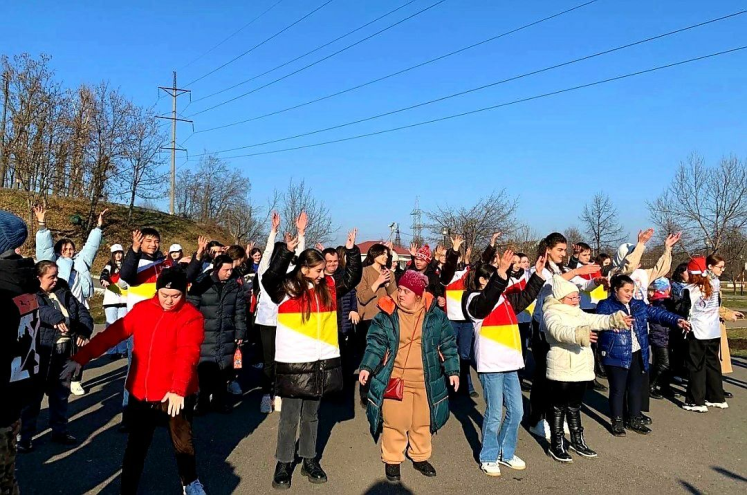 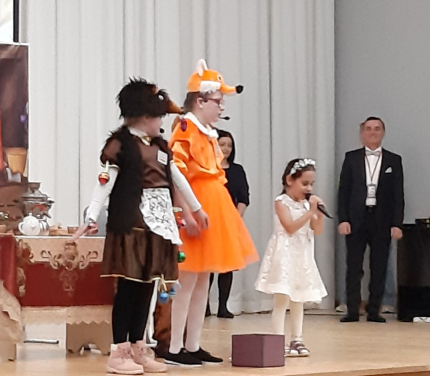 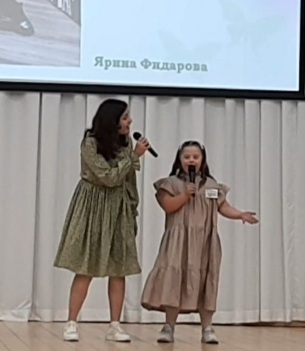 Информационно-Медийный сектор РДШ